Tietosuoja
EU:n tietosuoja-asetuksen siirtymäaika päättyy  25.5.2018
Alakohtainen urheilun käytännesääntö valmistunee 12/2018
Yksityisyyden suojan kunnioitus
Tietosuojaselosteet kunnossa
Tekniikka kunnossa
Ihmiset huolellisia ja koulutettuja
Peruste kerätä tietoja (lupa, sopimus, laki …) = käsittelyn oikeudenmukaisuus
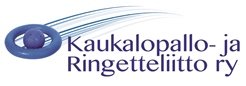 Henkilötieto?
Henkilötieto on kaikki henkilöön liittyvää tieto, josta henkilö voidaan suoraan tai epäsuorasti tunnistaa

Esimerkiksi henkilön nimi, postiosoite, puhelinnumero, sähköpostiosoite, henkilötunnus, syntymäaika, sukupuoli, paidan koko, kulkuneuvon rekisterinumero, valokuva, videohaastattelu, kilpailun tulos, testitulos

Arkaluontoinen tieto: esim. terveyttä koskevat tiedot, seksuaalinen suuntautuminen, uskonto, poliittinen tausta, rikosrekiseri, ulosottotiedot

Sosiaaliturvatunnuksen kerääminen yksilöintitarkoitukseen on mahdollista, jos se on tarpeellista (kynnys on korkea ja suojausvaatimukset isot)
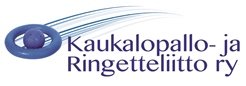 1. TEE SELVITYS
Selvitetään mitä henkilörekistereitä seuralla on? Mitä tietoja seuraa kerää? Listoja? Luetteloita? Rekistereitä?

Henkilörekisteri on rekisteri, mistä yksilö on tunnistettavissa.
Jäsenrekisteri
Koulutusrekisteri
Joukkuelistat
Yhdyshenkilölistat 
Tulos- ja testilistat
Valokuvat
Tapahtumien ilmoittautumislistat
Käsiohjelma


Sähköinen rekisteri, excel, paperi, kansio, netti, facebook jne.
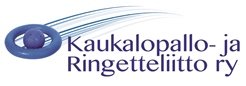 POISTA TURHAT, KORJAA!
Poista turhat rekisterit ja tiedot!
Mitä ei tarvita
Mihin ei ole perustetta
Vanhentuneet tiedot
Väärät tiedot

HETU, jos ei todella tarvetta
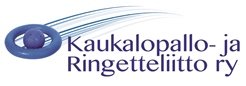 TEE SELOSTEET
Tee käytössä olevista kuvaukset!

Osoitusvelvollisuus
Kerääminen - tallentaminen - käsittely

Mihin tarvitaan
Mitä tietoja kerätään
Kuka hallinnoi, kuka pääsee tietoihin
Kenelle tietoja luovutetaan
Miten suojattu: tekninen suojaus, säilytyksen valvonta

Valmis lomakepohja löytyy …
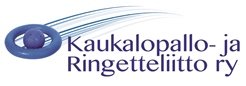 KOULUTA, INFOA!
Tietojen käsittelijöiden koulutus
-> hallitus ja toimihenkilöt 
Seuran tietosuojayhdyshenkilön nimeäminen
Inhimillisten riskien minimointi
Seuran sisäisiin sääntöihin kuvaus tietosuojakäytännöstä
Viestintä asiasta jäsenille
Työntekijöille tietosuojaohje työsopimuksen liitteeksi
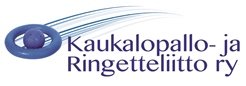 Rekisteröidyn oikeudet
Omien tietojen tarkistaminen ja hallinnointi
”oikeus tulla unohdetuksi”
”oikeus saada tieto siitä, että omiin tietoihin on murtauduttu”
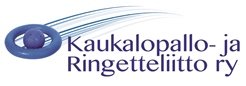 Käsittelyn oikeudenmukaisuus
Sopimus
Rekisterinpitäjän tai kolmannen oikeutettu etu (ei ristiriitaa yksilön perusoikeuksien kanssa)
Rekisteröidyn suojaaminen, etujen suojelu
Yleinen etu tai julkinen tehtävä
Laki
Suostumus, jos ei muuta oikeusperustetta
Selkeä ja aktiivinen suostumus, joka dokumentoidaan 
Lapsilla erityinen suoja (alle 16-vuotiaat)
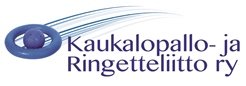 Jatkossa !
Hävittäminen

Henkilötieto hävitetään heti, kun käytön peruste päättyy

Anonymisointitilastoja varten

Koulutushistoria, suoritukset, edustusoikeudet…?
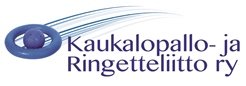 Lisätietoja
www.tietosuoja.fi 
www.arjentietosuoja.fi 
Olympiakomitean Help desk 
	löytyy Seuratoiminnan alta / peruspalvelut
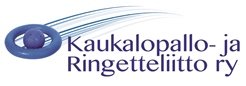 Kysymyksiä?
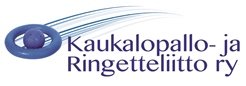